UNIDAD DE ASESORÍA PRESUPUESTARIA
SENADO DE LA REPÚBLICA DE CHILE
EJECUCIÓN PRESUPUESTARIA DE GASTOS ACUMULADAal mes de Septiembre de 2017Partida 12:MINISTERIO DE OBRAS PÚBLICAS
Valparaíso, octubre 2017
Ejecución Presupuestaria de Gastos Acumulada al Mes de Septiembre de 2017 Ministerio de Obras Públicas
Principales hallazgos
Para el año 2017 la Partida presenta un presupuesto aprobado de $2.285.158 millones, de los cuales un 90% se destina a iniciativas de inversión y transferencias de capital, con una participación de un 69,8% y 20,2% respectivamente, subtítulos que al mes de septiembre registraron erogaciones del 60,4% y 77,6% respectivamente sobre el presupuesto vigente. 
El gasto registrado del Ministerio para el mes de septiembre ascendió a $165.420 millones, es decir, un 7,2% respecto de la ley inicial, ejecución inferior en 0,6 puntos porcentuales respecto a igual mes del año 2016.  Con ello, la ejecución acumulada al tercer trimestre de 2017 ascendió a $1.665.927 millones, equivalente a un 67,8% del presupuesto vigente y un 72,9% del presupuesto inicial.
Respecto a los aumentos y disminuciones al presupuesto inicial, la Partida presenta al mes de septiembre un aumento consolidado de $172.691 millones.  Destacando por su monto los aumentos registrados en el subtítulo 34 “servicio de la deuda”, con $194.064 millones, seguido por “adquisición de activos no financieros” y “gastos en personal” que experimentan incrementos de $18.411 millones y $3.614 millones respectivamente.
2
Ejecución Presupuestaria de Gastos Acumulada al Mes de Septiembre de 2017 Ministerio de Obras Públicas
Principales hallazgos
Por su parte los subtítulos 31 “iniciativas de inversión”, registra una disminución de $23.223 millones, seguida por el subtítulo 33 “transferencias de capital”, con $21.727 millones, manteniendo las variaciones del mes anterior.
En cuanto a los programas, el 98% del presupuesto inicial, se concentra en la Dirección General de Obras Públicas, destacando a su vez, la participación de la Dirección de Vialidad  que representa el 47,5% de la Partida, que alcanzó una ejecución al mes de septiembre de 64,6% respecto al presupuesto vigente, explicado por el desembolso asociado a “iniciativas de inversión” que alcanzó los $572.275 millones, gasto que representa el 74,9% de las erogaciones registradas a la fecha.
La Dirección de Planeamiento es la que presenta el mayor avance con un 99,5%, explicado por el nivel de gasto en las transferencias de capital a Empresas Metro S.A. que a septiembre presenta una ejecución de 100%, representando a su vez el 97,6% del presupuesto vigente de la Dirección.
Mientras que la Dirección de Arquitectura es la que presenta la menor ejecución con un 56%.
3
Ejecución Presupuestaria de Gastos Acumulada al Mes de Septiembre de 2017 Ministerio de Obras Públicas
en miles de pesos 2017
Fuente: Elaboración propia en base  a Informes de ejecución presupuestaria mensual de DIPRES.
4
Ejecución Presupuestaria de Gastos Acumulada al Mes de Septiembre de 2017 Ministerio de Obras Públicas
Comportamiento de la Ejecución Presupuestaria de la Partida 2016 - 2017
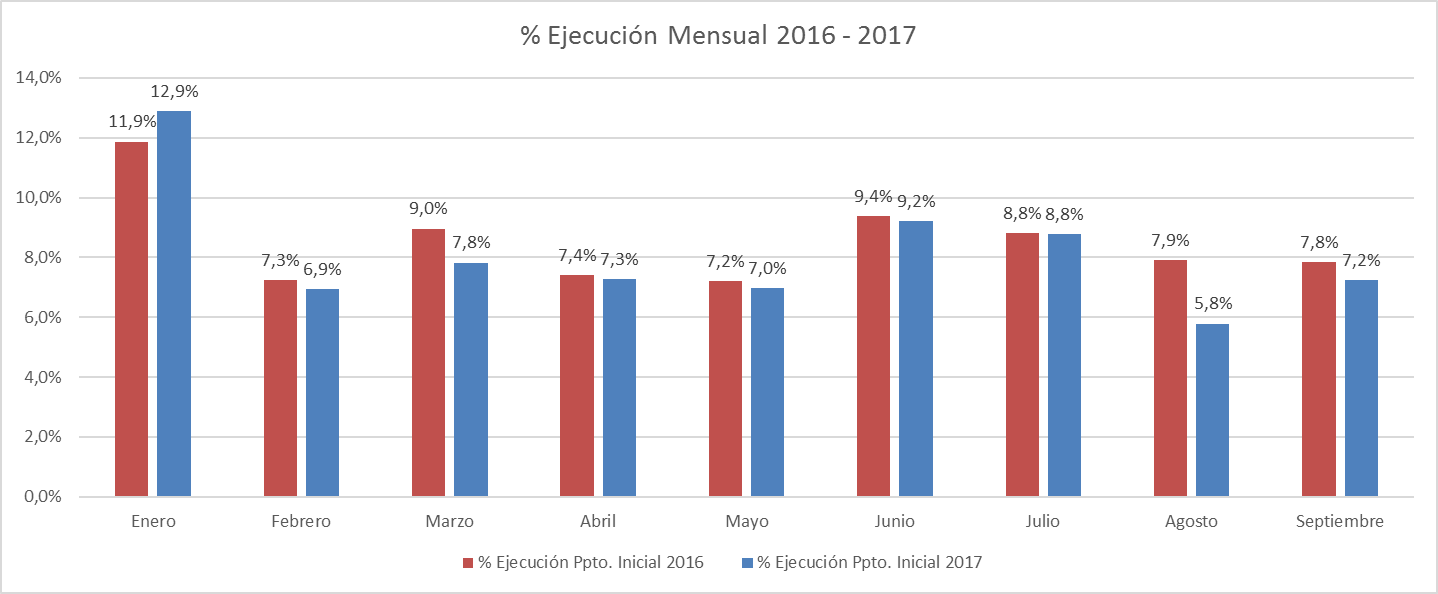 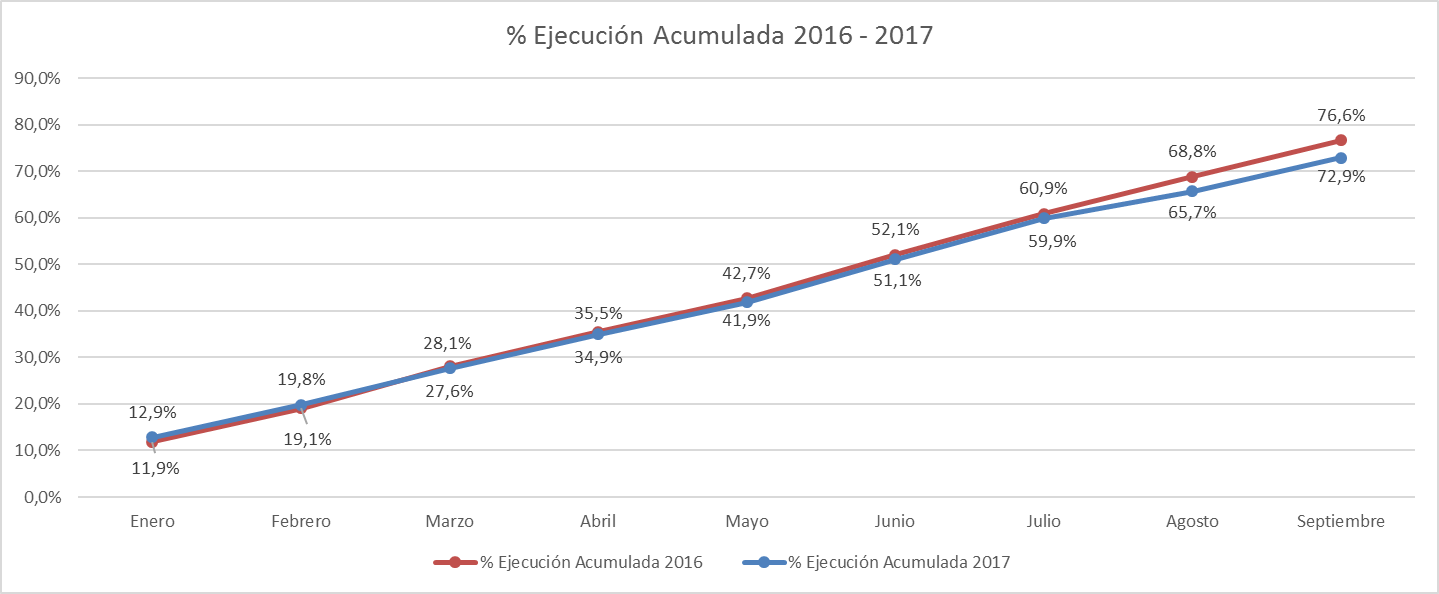 Fuente: Elaboración propia en base  a Informes de ejecución presupuestaria mensual de DIPRES.
5
Ejecución Presupuestaria de Gastos Acumulada al mes de Septiembre de 2017 Partida 12, Resumen por Capítulos
en miles de pesos 2017
Fuente: Elaboración propia en base  a Informes de ejecución presupuestaria mensual de DIPRES
6
Ejecución Presupuestaria de Gastos Acumulada al Mes de Septiembre de 2017 Partida 12, Capítulo 01, Programa 01: Secretaría y Administración General
en miles de pesos 2017
Fuente: Elaboración propia en base  a Informes de ejecución presupuestaria mensual de DIPRES
7
Ejecución Presupuestaria de Gastos Acumulada al Mes de Septiembre de 2017 Partida 12, Capítulo 02, Programa 01: Administración y Ejecución de Obras Públicas
en miles de pesos 2017
Fuente: Elaboración propia en base  a Informes de ejecución presupuestaria mensual de DIPRES
8
Ejecución Presupuestaria de Gastos Acumulada al Mes de Septiembre de 2017 Partida 12, Capítulo 02, Programa 02: Dirección de Arquitectura
en miles de pesos 2017
Fuente: Elaboración propia en base  a Informes de ejecución presupuestaria mensual de DIPRES
9
Ejecución Presupuestaria de Gastos Acumulada al Mes de Septiembre de 2017 Partida 12, Capítulo 02, Programa 03: Dirección de Obras Hidráulicas
en miles de pesos 2017
Fuente: Elaboración propia en base  a Informes de ejecución presupuestaria mensual de DIPRES
10
Ejecución Presupuestaria de Gastos Acumulada al Mes de Septiembre de 2017 Partida 12, Capítulo 02, Programa 04: Dirección de Vialidad
en miles de pesos 2017
11
Fuente: Elaboración propia en base  a Informes de ejecución presupuestaria mensual de DIPRES
Ejecución Presupuestaria de Gastos Acumulada al Mes de Septiembre de 2017 Partida 12, Capítulo 02, Programa 06: Dirección de Obras Portuarias
en miles de pesos 2017
Fuente: Elaboración propia en base  a Informes de ejecución presupuestaria mensual de DIPRES
12
Ejecución Presupuestaria de Gastos Acumulada al Mes de Septiembre de 2017 Partida 12, Capítulo 02, Programa 07: Dirección de Aeropuertos
en miles de pesos 2017
Fuente: Elaboración propia en base  a Informes de ejecución presupuestaria mensual de DIPRES
13
Ejecución Presupuestaria de Gastos Acumulada al Mes de Septiembre de 2017 Partida 12, Capítulo 02, Programa 08: Administración Sistema Concesiones
en miles de pesos 2017
Fuente: Elaboración propia en base  a Informes de ejecución presupuestaria mensual de DIPRES
14
Ejecución Presupuestaria de Gastos Acumulada al Mes de Septiembre de 2017 Partida 12, Capítulo 02, Programa 11: Dirección de Planeamiento
en miles de pesos 2017
Fuente: Elaboración propia en base  a Informes de ejecución presupuestaria mensual de DIPRES
15
Ejecución Presupuestaria de Gastos Acumulada al Mes de Septiembre de 2017 Partida 12, Capítulo 02, Programa 12: Agua Potable Rural
en miles de pesos 2017
Fuente: Elaboración propia en base  a Informes de ejecución presupuestaria mensual de DIPRES
16
Ejecución Presupuestaria de Gastos Acumulada al Mes de Septiembre de 2017 Partida 12, Capítulo 04, Programa 01: Dirección General de Aguas
en miles de pesos 2017
Fuente: Elaboración propia en base  a Informes de ejecución presupuestaria mensual de DIPRES
17
Ejecución Presupuestaria de Gastos Acumulada al Mes de Septiembre de 2017 Partida 12, Capítulo 05, Programa 01: Instituto Nacional de Hidráulica
en miles de pesos 2017
Fuente: Elaboración propia en base  a Informes de ejecución presupuestaria mensual de DIPRES
18
Ejecución Presupuestaria de Gastos Acumulada al Mes de Septiembre de 2017 Partida 12, Capítulo 07, Programa 01: Superintendencia de Servicios Sanitarios
en miles de pesos 2017
Fuente: Elaboración propia en base  a Informes de ejecución presupuestaria mensual de DIPRES
19